Дидактична гра «Захоплюючий світ природи»
Для дітей старшого дошкільного віку за освітньою лінією “Дитина у природному довкіллі”

Автор: Воробйова Олена Валеріївна
Мета: вдосконалювати знання дітей про пору року весну, вміння впізнавати, розрізняти та класифікувати рослини і тварин; розвивати пам’ять, увагу, мислення, сприймання; виховувати любов до природи, самостійність, рішучість, інтерес до дидактичних ігор.
Знайди ознаки весни
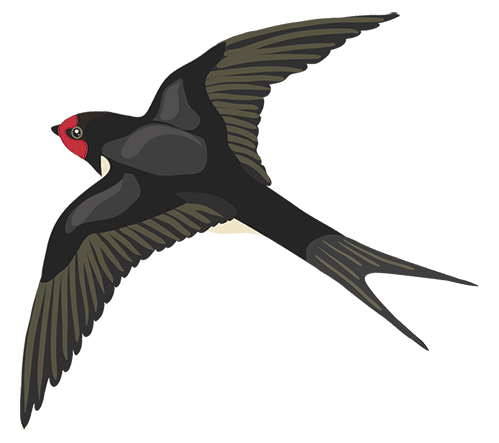 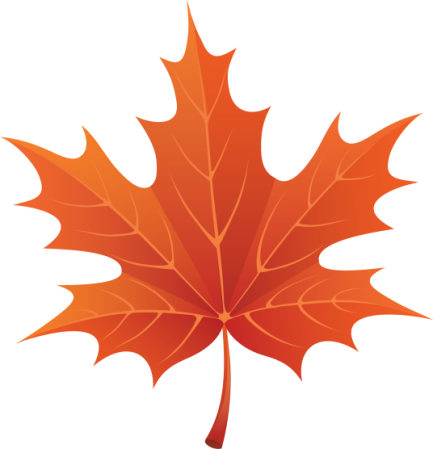 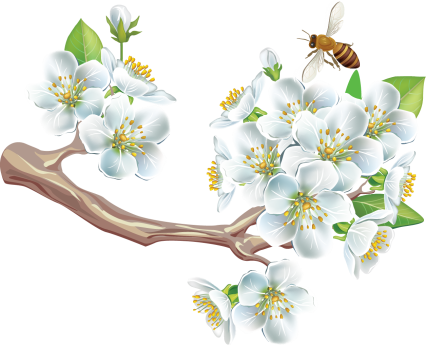 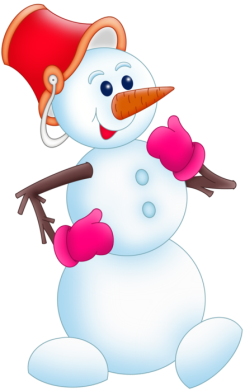 Ты впорався!!!
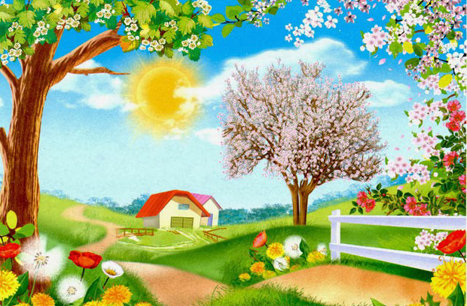 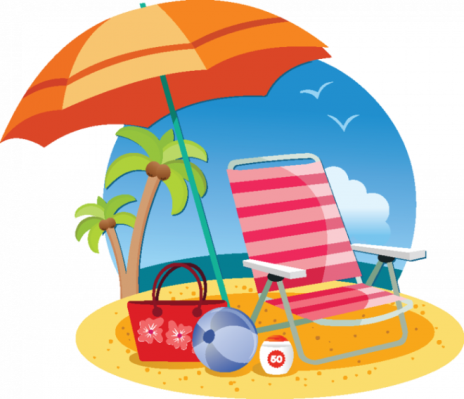 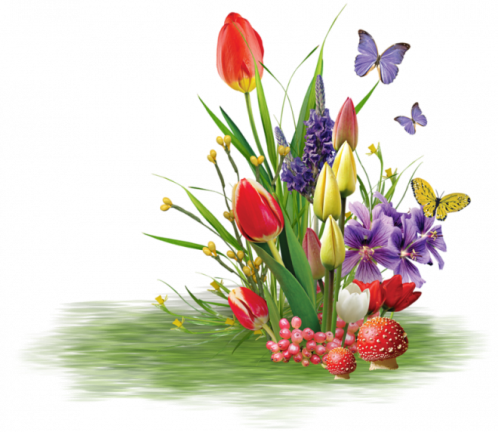 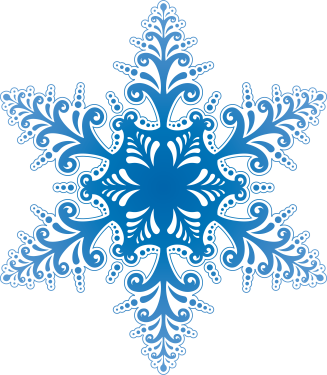 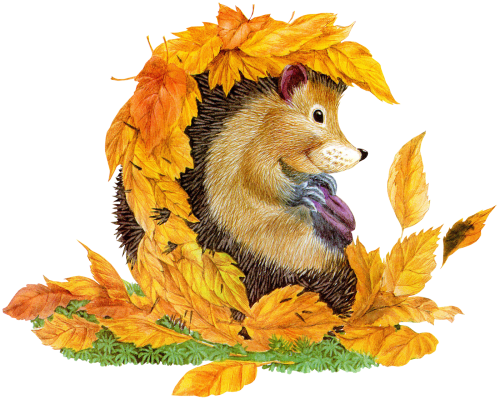 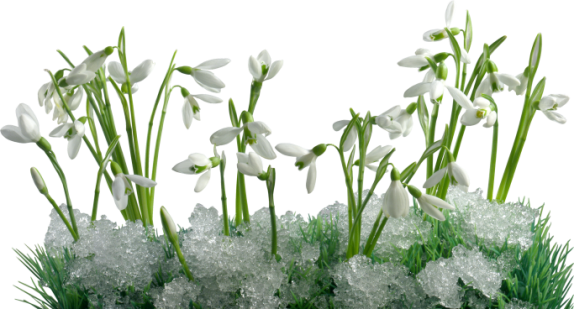 Знайди зайвих тварин на сільському подвір'ї
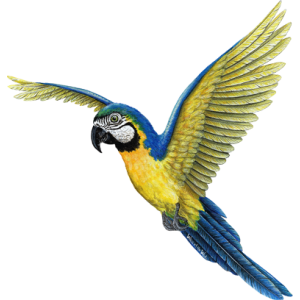 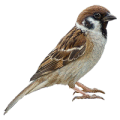 Молодець!
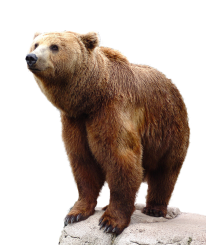 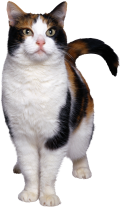 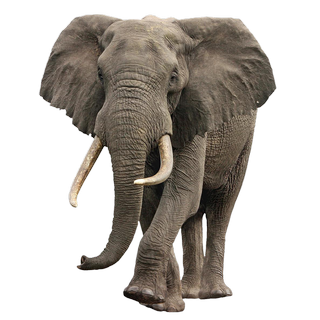 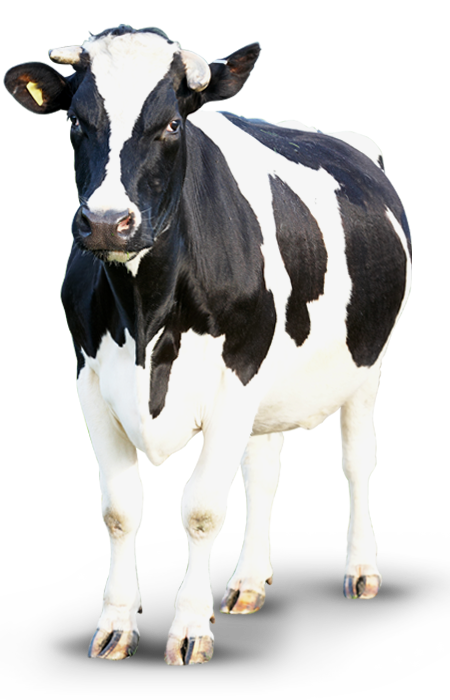 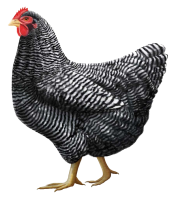 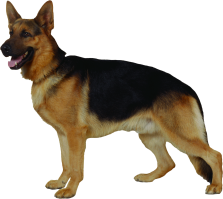 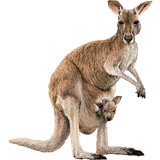 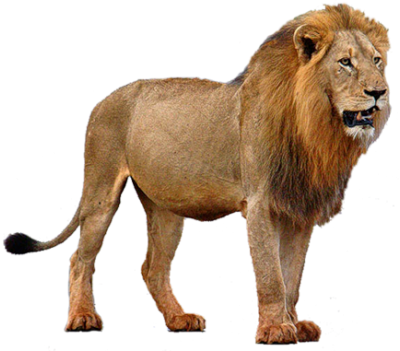 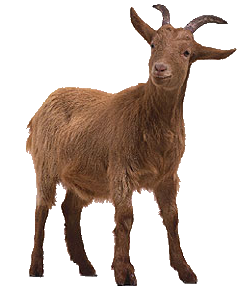 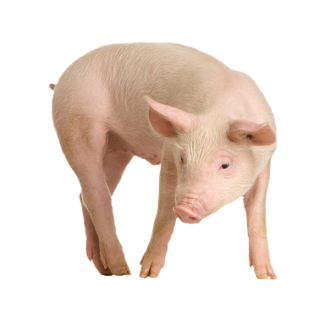 Знайди не морських мешканців
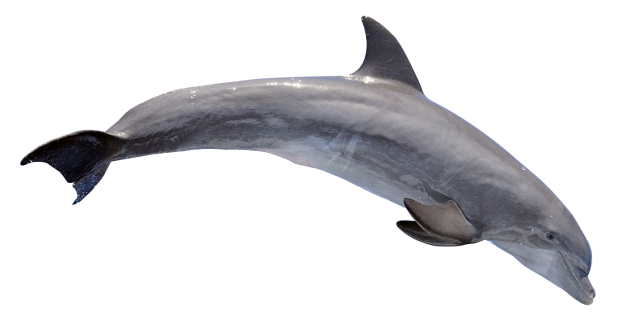 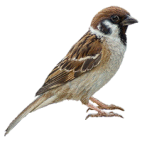 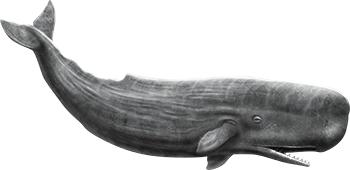 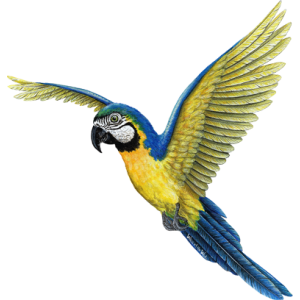 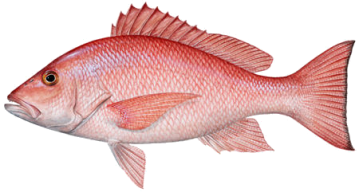 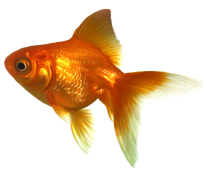 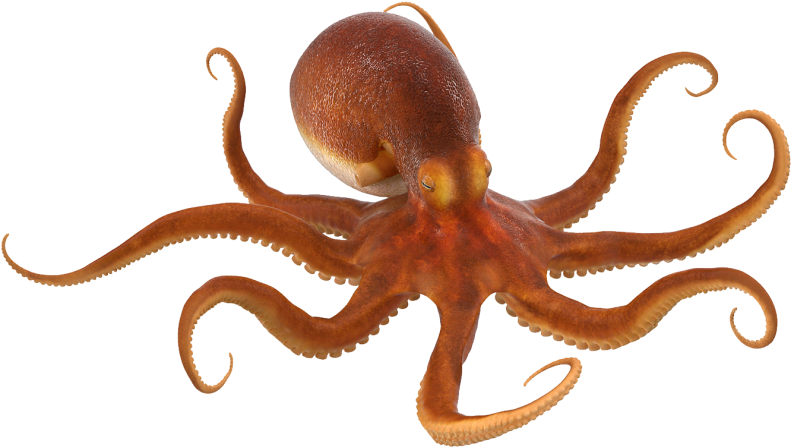 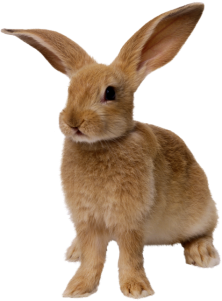 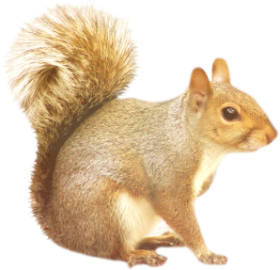 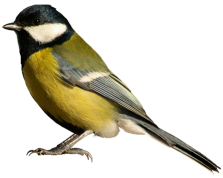 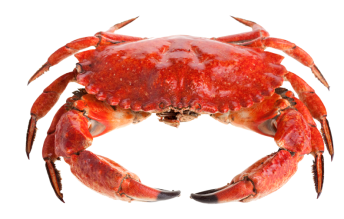 Що  потрібно квітці для життя?
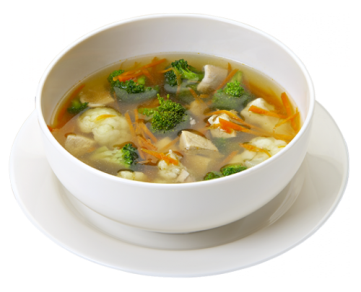 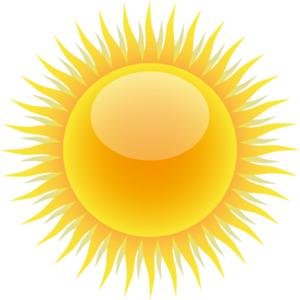 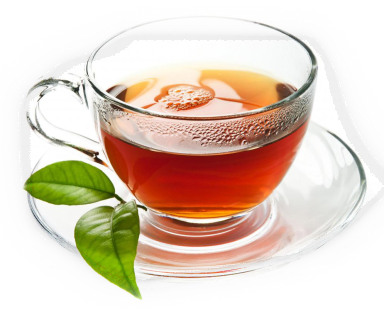 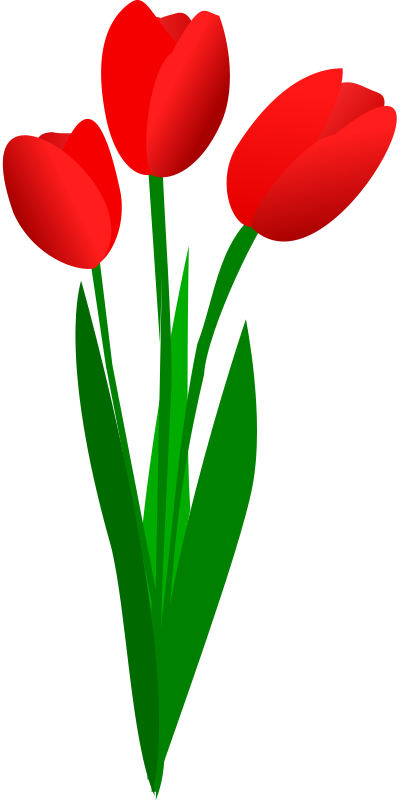 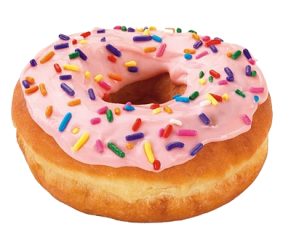 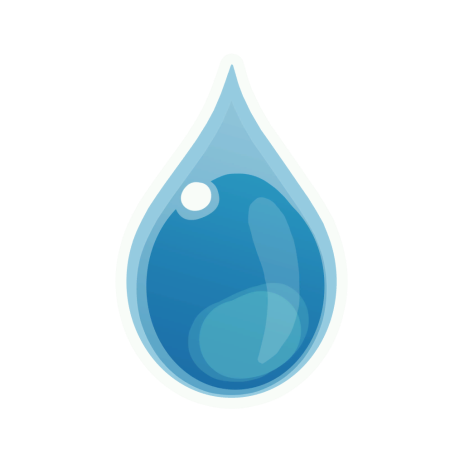 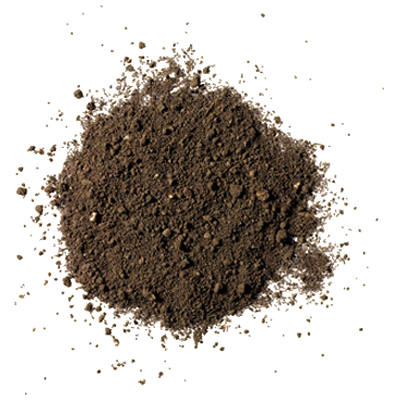 Знайди овочі, які потрібно посадити на городі
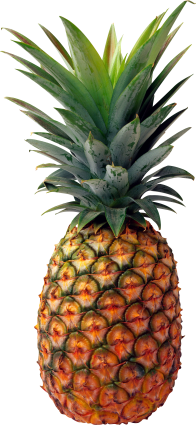 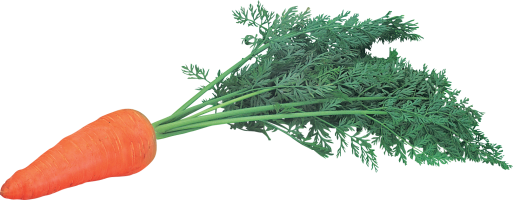 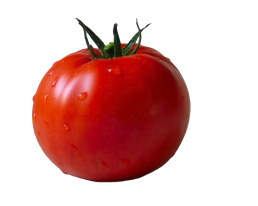 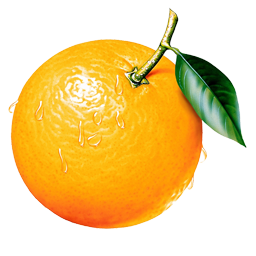 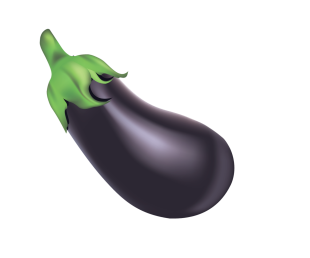 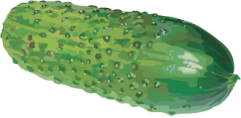 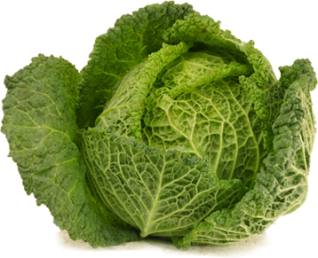 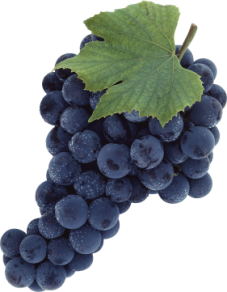 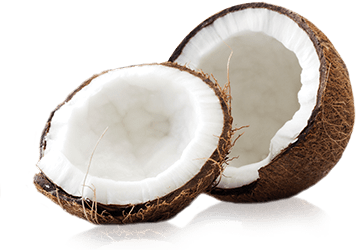 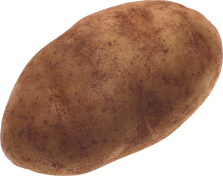 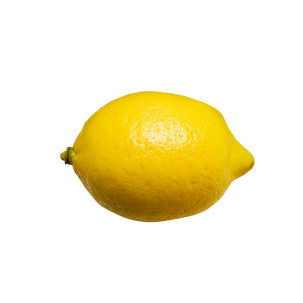 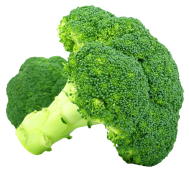 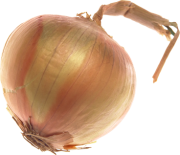